Unit  7 Seasons  习题
第4课时
WWW.PPT818.COM
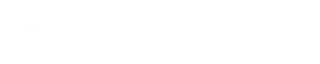 Ⅰ. 根据句意、首字母及汉语提示完成单词。
1. The poor boy had a bad cold and c________(咳嗽) a lot. 
2. There is haze(霾) here today. What an a______(糟糕的) day!
3. He had a high f_______(高烧) and stayed in bed last Sunday. 
4. The boys are k________(踢) a ball in the yard. 
5. It's cloudy today. There are a lot of c________(云) high up in the sky.
oughed
wful
ever
icking
louds
Ⅱ. 语法专练：指出下面的句子属于哪种基本句型。
6. The sparrow is flying. 
__________________________________________
7. The government built the nature reserve. 
__________________________________________
8. The crane looks beautiful. 
__________________________________________
S＋V
S＋V＋O
S＋V＋P
9. The reserve gives wildlife an ideal home. 
__________________________________________
10. People call Zhalong Birds' Home. 
__________________________________________
S＋V＋IO＋DO
S＋V＋DO＋OC
Ⅲ. 单项选择。
11. “This news made me feel sad. ”is a kind of ______ structure. 
A. S＋V＋O                       B. S＋V＋DO＋OC
C. S＋V＋P                        D. S＋V＋IO＋DO
12. —What did you give your mother on her fortieth birthday?
—I gave her some flowers. (The sentence structure is _____. )
A. S＋V                              B. S＋V＋IO＋DO
C. S＋V＋P                        D. S＋V＋O
B
B
13. I saw some boy students ________ basketball when I passed the playground. 
     A. played           B. plays            C. playing          D. to play
14. (中考•安徽)The running water makes the stones ________ very smooth. 
      A. sound          B. taste              C. smell             D. feel
C
D
15. He is busy ________ at school, but he never forgets ________ his mom a phone call every day. 
A. working; giving              B. work；give
C. working; to give             D. work; to give
C
Ⅳ. 翻译下列简单句。
16. 他昨天早上起床很晚。
____________________________________________
17. 奶奶昨晚给我们讲了一个有趣的故事。
____________________________________________
18. 上周我写了一封信。
____________________________________________
He got up late yesterday morning.
Grandma told us an interesting story last night.
I wrote a letter last week.
19. 我们必须要使学校变得更美丽。
____________________________________________
20. 把那本书递给我。
____________________________________________
We must make our school more beautiful.
Pass me that book.